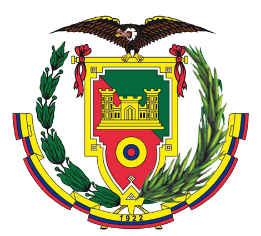 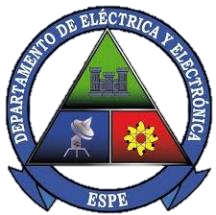 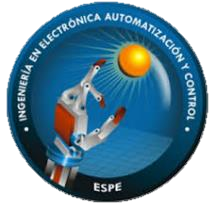 UNIVERSIDAD DE LAS FUERZAS ARMADAS - ESPE
DEPARTAMENTO DE ELÉCTRICA, ELECTRÓNICA Y TELECOMUNICACIONES
CARRERA DE INGENIERÍA EN ELECTRÓNICA, AUTOMATIZACIÓN Y CONTROL
“IDENTIFIACIÓN EN TIEMPO REAL DE PÉRDIDA DE VÍA”
AUTOR: Villegas Pico, Martín Belisario
DIRECTOR: Ing. Aguilar Castillo, Wilbert Geovanny, PhD.
CONTENIDO
INTRODUCCIÓN
OBJETIVOS
DESCRIPCIÓN DE LOS ALGORITMOS
APLICACIÓN DE LOS ALGORITMOS
ANÁLISIS DE DESEMPEÑO
CONCLUSIONES
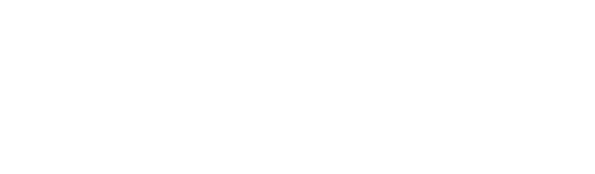 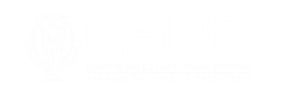 INTRODUCCIÓN
En Ecuador, un gran número de siniestros en las vías ocurren debido a la pérdida de vía del
     vehículo cuando el conductor se distrae o está cansado. 
El uso de la tecnología puede llegar a ser muy útil para prevenir accidentes de tránsito de este tipo. 
En efecto, en fracciones de segundo, se puede detectar cuando el vehículo ha comenzado a circular en una trayectoria peligrosa e informar inmediatamente al conductor para que entre en alerta y evite accidentarse.
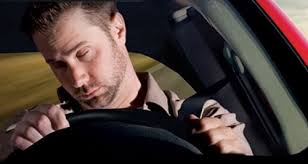 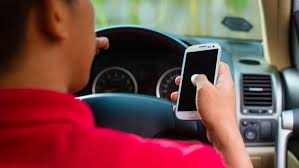 INTRODUCCIÓN
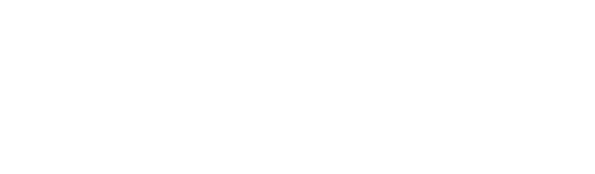 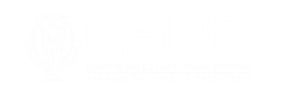 OBJETIVOS
OBJETIVO GENERAL
Diseñar e implementar un sistema que alerte al conductor cuando su vehículo siga una trayectoria incorrecta en la vía.
OBJETIVOS
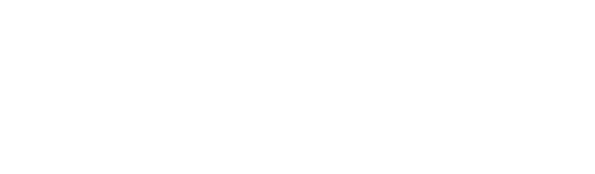 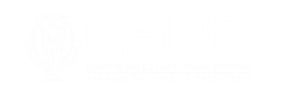 OBJETIVOS ESPECÍFICOS
Identificar las características de una carretera urbana como la estructura física, texturas y señalización horizontal.
Experimentar con varios métodos de solución y elegir el más eficaz.
Diseñar e implementar los algoritmos de detección y pérdida de vía.
Implementar un prototipo funcional del sistema.
OBJETIVOS
Visión Artificial
Algoritmos para procesar y analizar imágenes
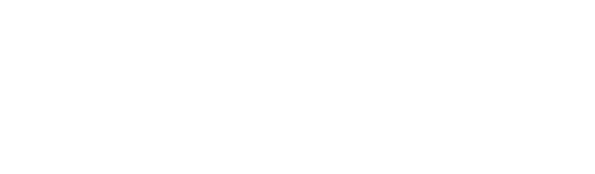 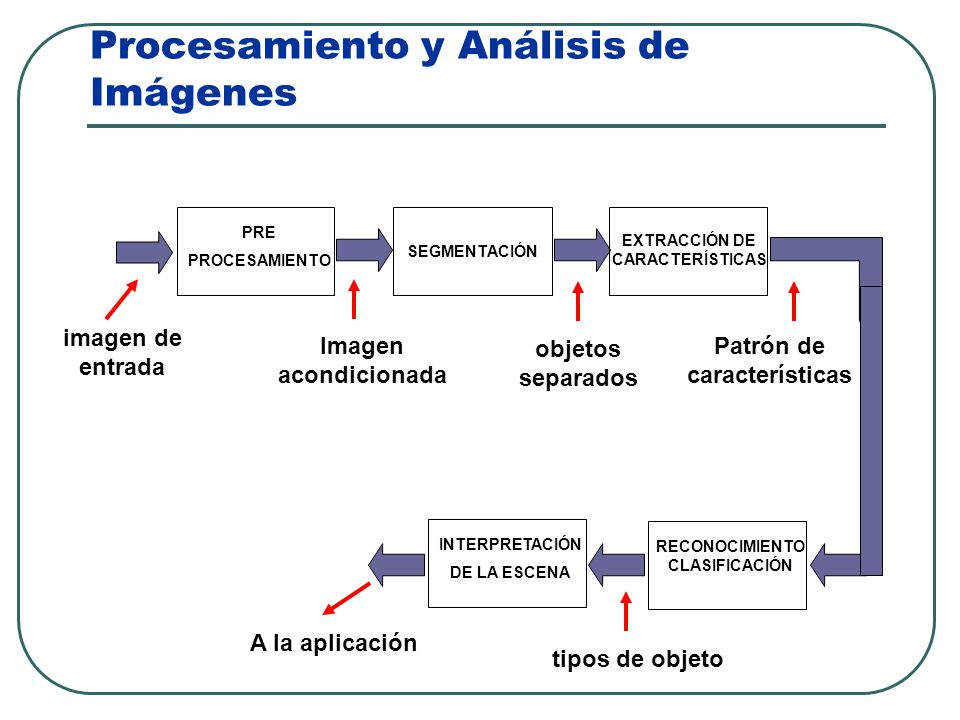 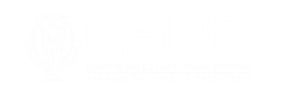 DESCRIPCIÓN DE LOS ALGORITMOS
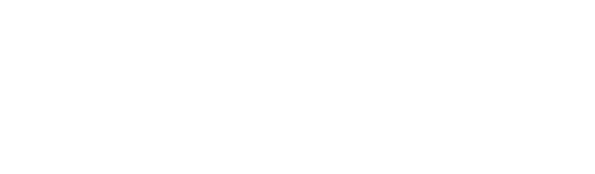 Transformada de Hough
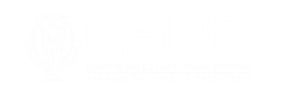 La transformada de Hough es un algoritmo usado para la extracción de características de una figura en una imagen. Típicamente, se usa para la extracción de formas regulares como rectas, elipses y círculos. En el desarrollo de este proyecto, el uso de la transformada de Hough se centra en la identificación de rectas de la forma y = mx+b
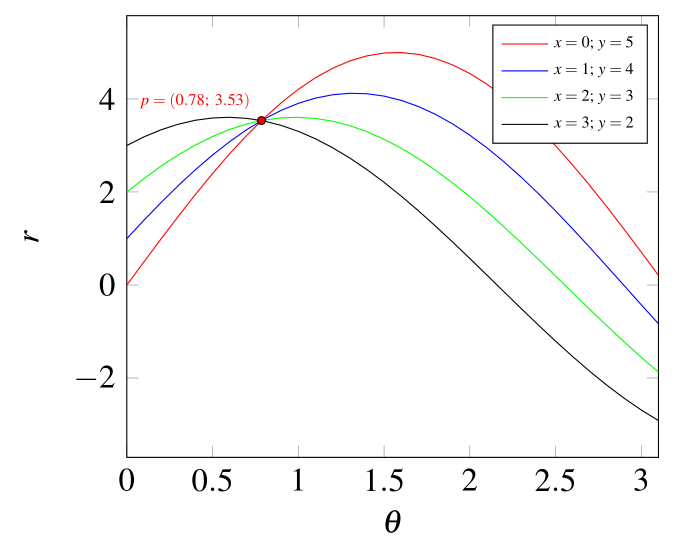 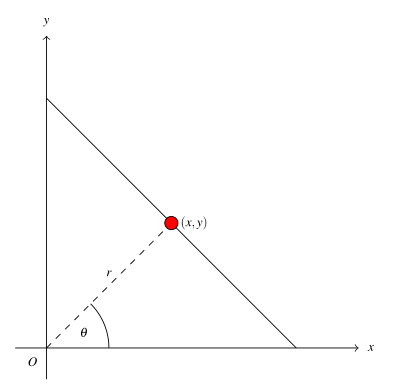 DESCRIPCIÓN DE LOS ALGORITMOS
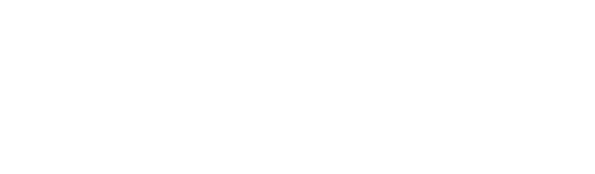 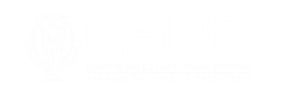 Filtro Butterworth
Algunas de las características mas sobresalientes de este filtro son:
Analizando las aproximaciones de Taylor para este filtro, se puede concluir que es el que mas se acerca a ser un filtro ideal ya que no presenta atenuación en las bandas de paso ni de corte.
La frecuencia de corte para diseñar este filtro se selecciona en correspondencia con la ganancia de 3dBs
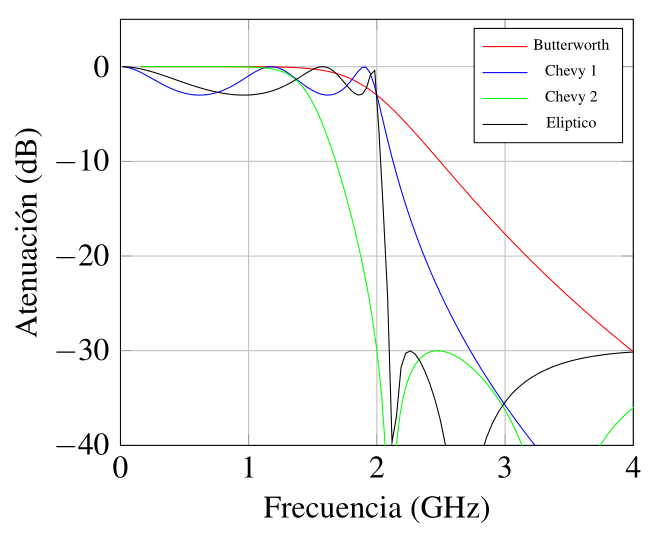 DESCRIPCIÓN DE LOS ALGORITMOS
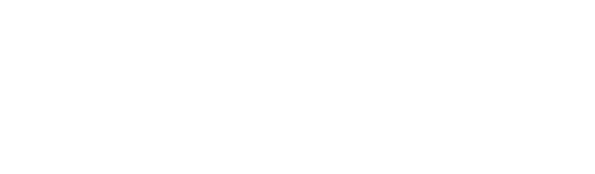 RED NEURONAL VGG16
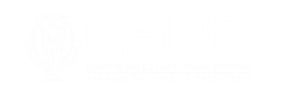 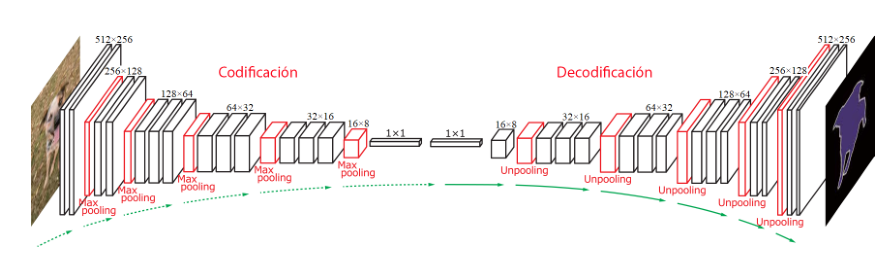 DESCRIPCIÓN DE LOS ALGORITMOS
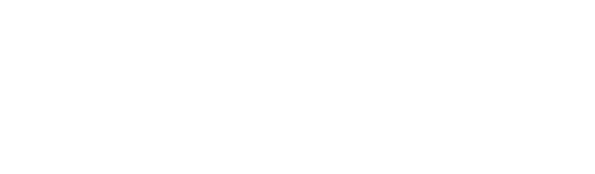 RED NEURONAL VGG16
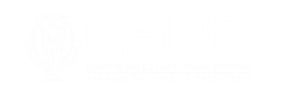 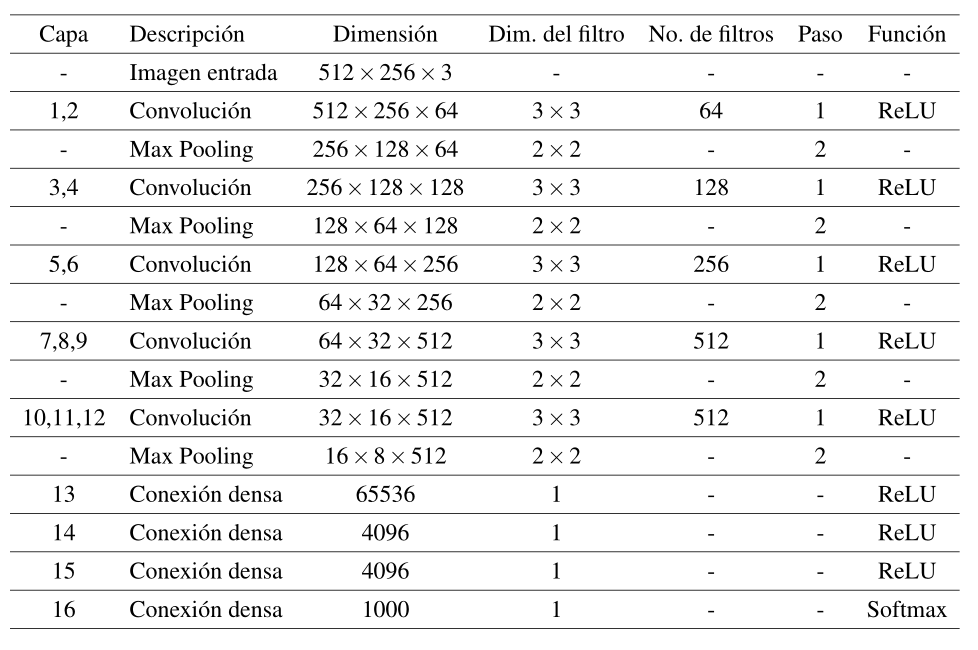 DESCRIPCIÓN DE LOS ALGORITMOS
Descripción del experimento
En este capitulo se describe el procedimiento de la implementación del sistema de alerta de
pérdida de vía.
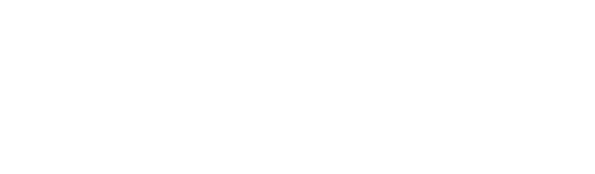 DIAGRAMA DE BLOQUES GENERAL
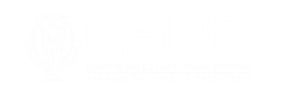 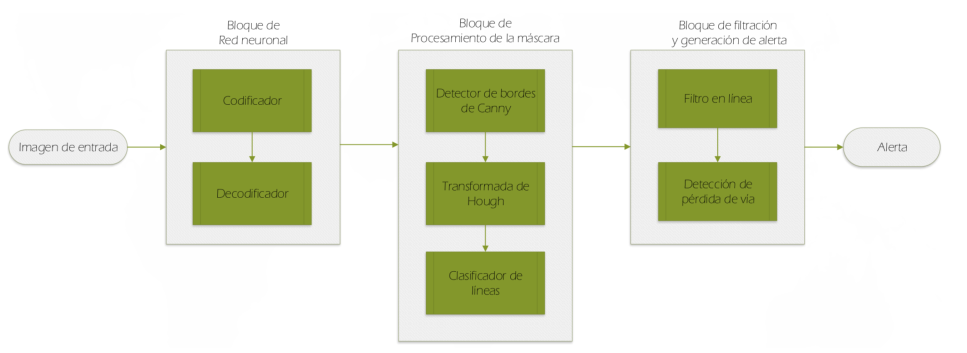 Descripción del experiemento
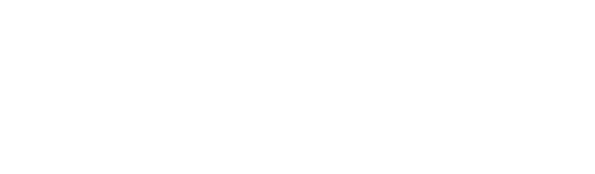 MÁSCARA DE ENTRENAMIENTO
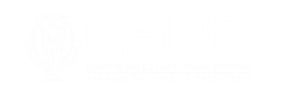 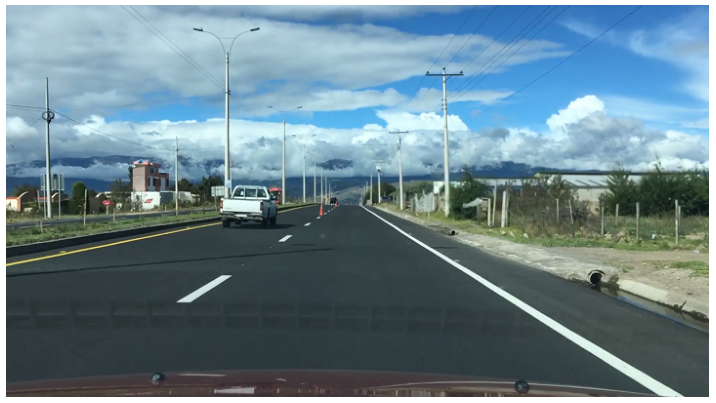 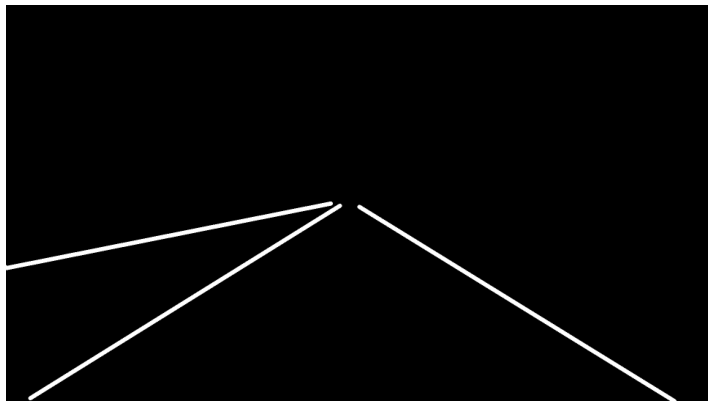 Descripción del experiemento
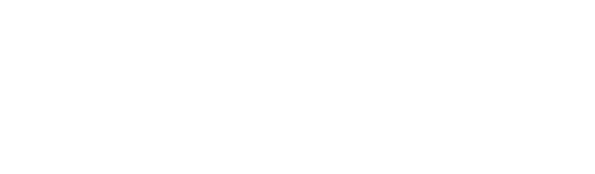 SECUENCIA DE LA RED NEURONAL
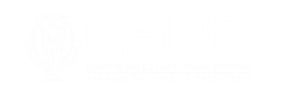 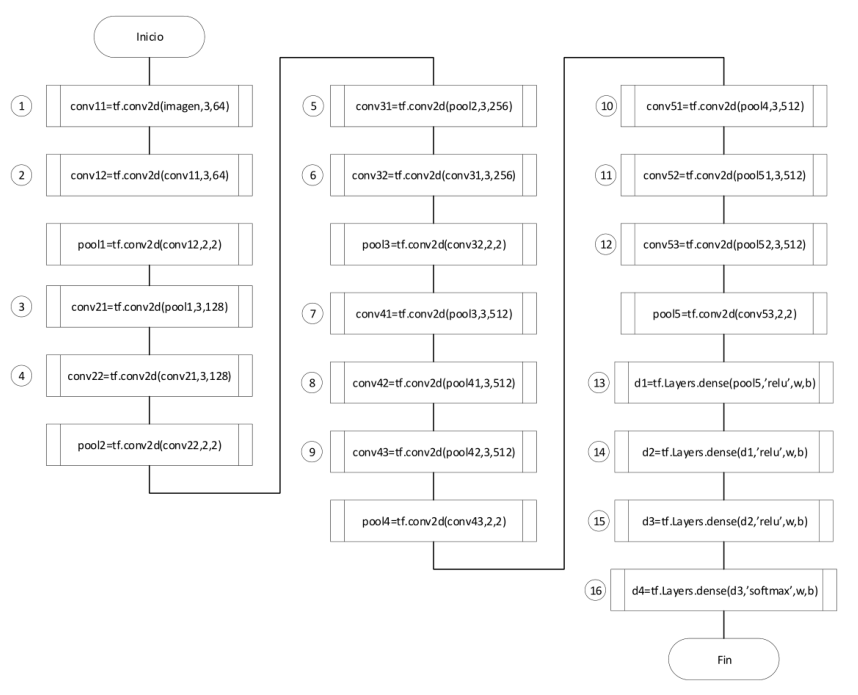 Descripción del experiemento
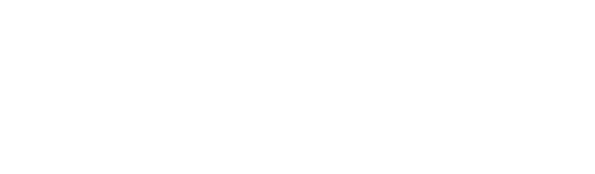 RESULTADO DEL DECODIFICADOR
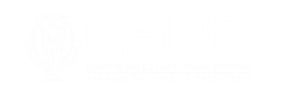 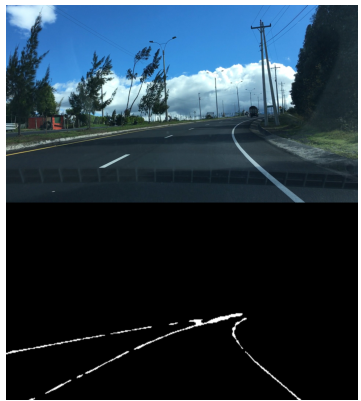 Descripción del experiemento
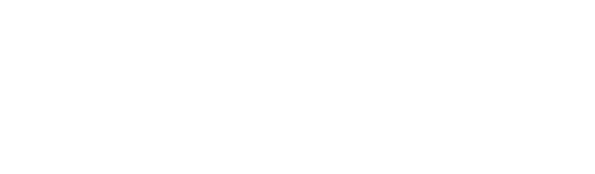 CLASIFICADOR DE LÍNEAS
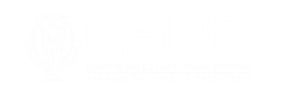 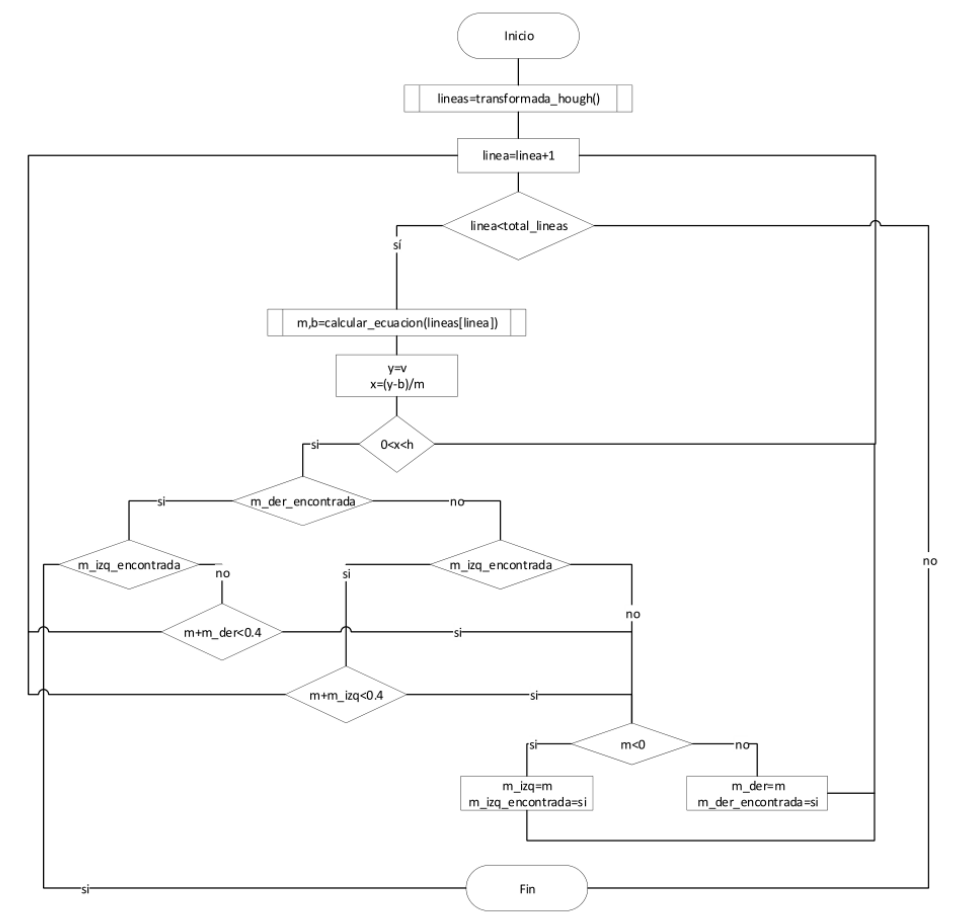 Descripción del experiemento
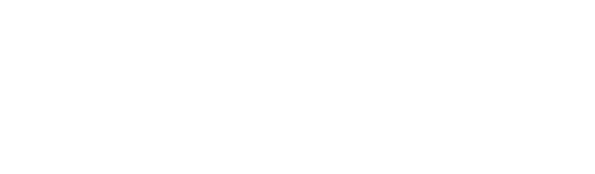 CLASIFICADOR DE LÍNEAS
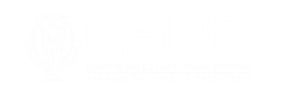 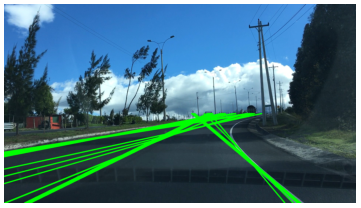 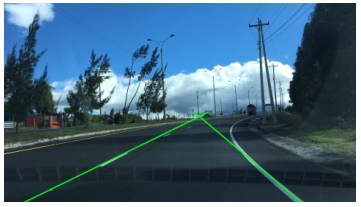 Descripción del experiemento
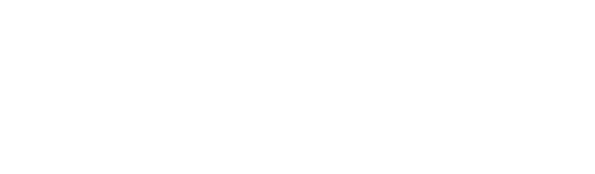 DETECCIÓN DE PÉRDIDA DE VÍA
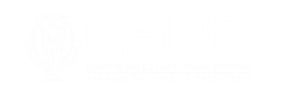 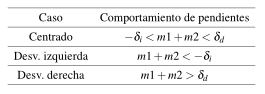 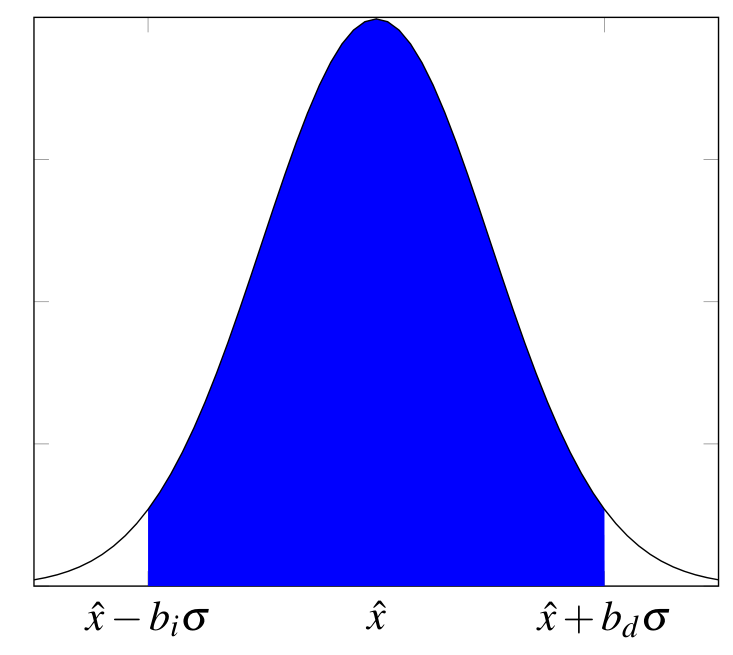 Descripción del experiemento
ANÁLIS DE DESEMPEÑO
Resultados alcanzados tras la implementación del sistema
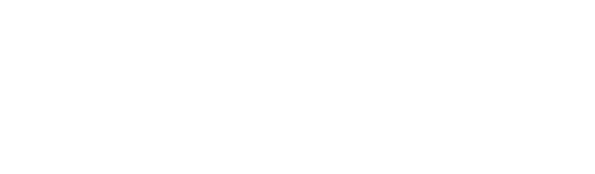 PÉRDIDA POR ENTROPÍA CRUZADA
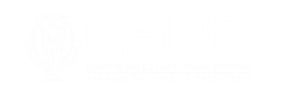 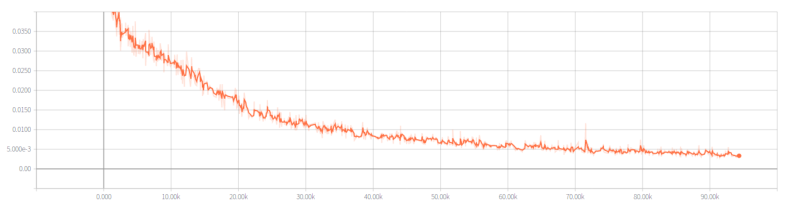 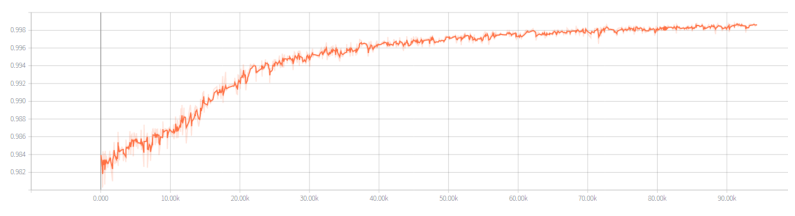 RESULTADOS OBTENIDOS
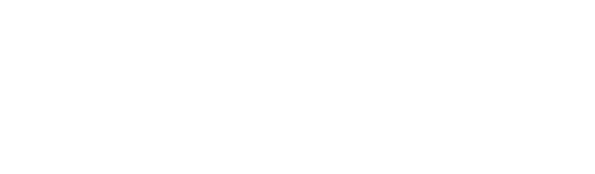 EXACTITUD
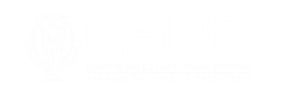 98.44%
RESULTADOS OBTENIDOS
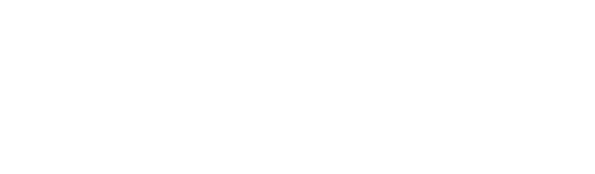 FALSOS POSTIVOS, NEGATIVOS
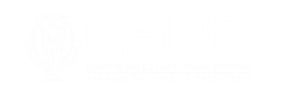 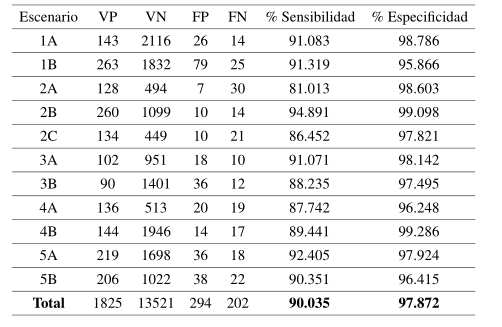 RESULTADOS OBTENIDOS
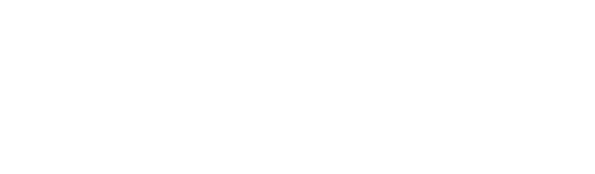 SENSIBILIDAD
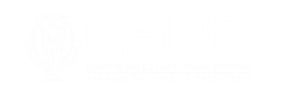 97.87%
RESULTADOS OBTENIDOS
CONCLUSIONES
Se dan a conocer las conclusiones más relevantes del presente proyecto investigativo.
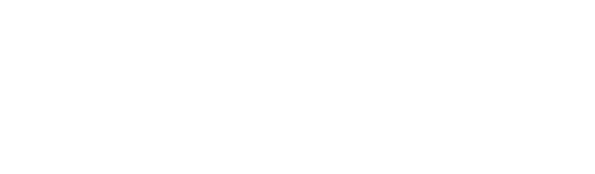 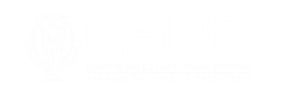 CONCLUSIONES
El uso de redes neuronales artificiales facilito el funcionamiento del sistema en varios escenarios; es decir, en diferentes tipos de carretera, clima y condiciones de luz.

El tiempo de procesamiento del sistema es de alrededor 40ms; con lo cual es lo suficientemente rápido para alertar al conductor.

A través del uso del filtro en tiempo real se redujo gran cantidad del ruido del comportamiento del vehículo en la calzada; con lo cual se redujeron los falsos positivos y negativos.

El prototipo del sistema de detección de perdida de vía desarrollado en este proyecto es robusto pues tiene una sensibilidad del 90.035% y una especificidad del 97.872%.
CONCLUSIONES
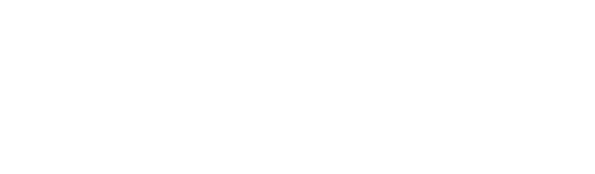 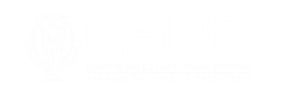 TRABAJO FUTURO
El proyecto desarrollado constituye un prototipo funcional que necesita ser transferido a dispositivos móviles para la distribución al publico general. Para lo cual, las librerías de Tensorflow y OpenCV están disponibles para la creación de aplicaciones de Apple iOS y Android, que son los sistemas operativos móviles más populares en la actualidad.

En este proyecto, se realizo el modelado matemático de las líneas de carretera usando un modelo lineal; con lo cual, el mismo necesita ser actualizado a un modelo de mayor orden para un mejor funcionamiento ante situaciones de curvas.
CONCLUSIONES
GRACIAS!